just-training.eu
Habilidades de colaboración y comunicación
Partner: Ud’A
Resultados de aprendizaje
Al finalizar este módulo, podrás:
Comprender mejor a los compañeros de equipo y las dinámicas.
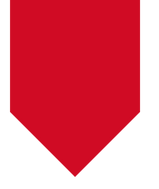 Saber afrontar y superar un conflicto cuando surge.
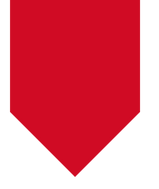 Comprender cómo trabajar en grupo creando una buena colaboración y comunicación.
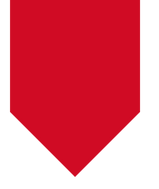 Poner en práctica habilidades de colaboración y comunicación
Habilidades de colaboración y comunicación
Cómo hacerse entender
Índice
Habilidades de colaboración
Habilidades de comunicación
El principio piramidal de Minto: cómo ser impactante en la comunicación empresarial
Estructurar el contenido del mensaje
Ejercicio para mejorar la colaboración y la comunicación
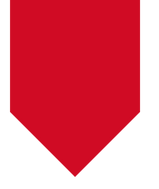 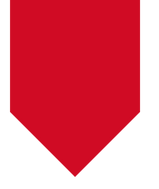 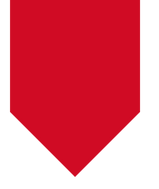 1. Habilidades de colaboración y comunicación
Ambas están estrechamente relacionadas.
Se trata de trabajar juntos hacia un objetivo común con los demás.
Son esenciales en el trabajo en equipo y en múltiples entornos de trabajo en distintas disciplinas y campos.
Promueven la confianza, la satisfacción y el compromiso en el entorno laboral (Sousa-Poza & Sousa-Poza, 2000). Éstos, a su vez, son predictores de una mejor calidad de vida en general (Kun & Gadanecz, 2022).
Las variables individuales, como los rasgos de personalidad, pueden influir en este sentido, pero es algo que también puede aprenderse.
1.1 Habilidades de colaboración
Persuasión: cambiar o influir en los comportamientos, creencias o actitudes de alguien o un grupo hacia otra idea, persona o acontecimiento.
Compromiso: hacer una concesión o renunciar a algo para llegar a un término medio. A algunas personas les puede resultar muy fácil, mientras que a otras les cuesta.
Lluvia de ideas: es una herramienta específica de comunicación para organizar y atraer a tu equipo para que se reúna y comparta sus ideas.
Diplomacia: ser capaz de transmitir tu mensaje y convencer a la gente para que cambie sin dañar la relación.
Flexibilidad: ajustarse eficazmente a los cambios a corto plazo para afrontar con éxito problemas o tareas inesperados. Adaptarse rápidamente y con calma es clave para el concepto de flexibilidad.
1.1 Habilidades de colaboración
Positividad: Genera salud, física, social y psicológica. Está hecha de emociones positivas y tiene que ver con el entendimiento mutuo. Es satisfactoria para todas las partes implicadas.
Pensamiento a largo plazo:  se trata de sentirse cómodo imaginando nuevas direcciones y trabajando conscientemente hacia el futuro.
Fiabilidad: presentar información veraz y fiable.
Debate y mediación en el lugar de trabajo: resolver conflictos o disputas en el lugar de trabajo.
Respeto: ser honesto, abierto y educado, practicar la amabilidad y evitar la negatividad.
Rendición de cuentas: aceptar la responsabilidad del resultado de las propias elecciones, incluidos los éxitos y los fracasos.
Delegación: entregar la tarea a tu equipo, pero también supervisar el progreso.
Confianza: un elemento crítico para líderes y no líderes. Fideliza y aumenta la credibilidad.
1.2 Habilidades de comunicación
Comunicación social y espacio personal

El espacio personal es el componente dinámico de distancia y orientación de las relaciones interpersonales (Gifford, 2007).
Muchas influencias personales y situacionales interactúan con las preferencias por determinadas distancias interpersonales. Por ejemplo, los hombres tienen espacios personales más grandes.
La atracción y la cooperación suelen conducir a distancias interpersonales menores, mientras que los contextos menos positivos, como el estigma y la desigualdad de estatus, conducen a distancias mayores. Cuando el entorno físico es menos espacioso, se seleccionan distancias interpersonales mayores.
Existen diferencias culturales en la distancia interpersonal (Costa, 2010), pero otros factores suelen alterar las preferencias culturales.
1.2 Habilidades de comunicación
La pragmática de la comunicación humana

Propiedades de la comunicación que son implicaciones interpersonales fundamentales (cf. Watzlawick et al. 2011):

LA IMPOSIBILIDAD DE NO COMUNICAR

LOS NIVELES DE CONTENIDO Y RELACIÓN DE LA COMUNICACIÓN

LA PUNTUACIÓN DE LA SECUENCIA DE ACONTECIMIENTOS

INTERACCIÓN SIMÉTRICA Y COMPLEMENTARIA
1.2 Habilidades de comunicación
No se puede no comunicar

¡Todo comportamiento es una forma de comunicación!
Dado que el comportamiento no tiene contrapartida (no existe ningún anti-comportamiento), es imposible no comunicar.
Aunque se evite la comunicación (como el uso inconsciente de estrategias no verbales o sintomáticas), se trata de una forma de comunicación. La "estrategia del síntoma" consiste en atribuir nuestro silencio a algo que escapa a nuestro control y hace imposible la comunicación.
Ejemplos de estrategias sintomáticas son la somnolencia, los dolores de cabeza y la embriaguez. Incluso las expresiones faciales, la comunicación digital y el silencio pueden ser analizados como comunicación por un receptor.
1.2 Habilidades de comunicación
Toda comunicación tiene un aspecto de contenido y otro de relación

Toda comunicación incluye, además del significado llano de las palabras, más información. Esta información se basa en cómo el hablante quiere ser entendido y cómo él mismo ve su relación con el receptor de la información.
La relación es la parte de mando del mensaje o cómo se dice no verbalmente.
El contenido es el informe o lo que se dice verbalmente.
Ser capaz de interpretar estos dos aspectos es esencial para entender lo que ha dicho un comunicador.
El aspecto relacional de la interacción se conoce como metacomunicación. La metacomunicación es la comunicación sobre la comunicación.
Los mensajes relacionales son siempre el elemento más importante de la comunicación.
1.2 Habilidades de comunicación
La relación depende de la puntuación de los procedimientos de comunicación de los socios
Tanto el emisor como el receptor de la información estructuran el flujo de comunicación de forma diferente y, por lo tanto, interpretan su propio comportamiento durante la comunicación como una mera reacción al comportamiento del otro (es decir, cada interlocutor piensa que el otro es la causa de un comportamiento específico...).
Puntuar una comunicación significa interpretar una secuencia de acontecimientos en curso etiquetando un acontecimiento como causa y el siguiente como respuesta.
En una situación de comunicación, si pasa una cosa, siempre pasa otra.
1
3
ella no se cuida
ella no se cuida
ella no se cuida
ella no se cuida
marido

mujer
Así que, en este caso, puede surgir un conflicto sobre lo que se cree que es la causa y lo que se considera el efecto de los comportamientos mutuos, ¡cuando en realidad la interacción es circular!  
Por lo tanto, ¡ninguna de las versiones de los interlocutores puede considerarse correcta (el marido desatiende a su mujer porque ella no tiene autocuidado y la mujer no tiene autocuidado porque el marido la desatiende)!
el marido la desatiende
el marido la desatiende
el marido la desatiende
el marido la desatiende
2
1.2 Habilidades de comunicación
Los procedimientos de comunicación interhumana son simétricos o complementarios
Este axioma se centra en la metacomunicación con dos componentes principales denominados intercambio simétrico y complementario.
El intercambio simétrico es una interacción basada en la igualdad de poder entre los comunicadores.
El intercambio complementario es una interacción basada en diferencias de poder.
Dentro de estos dos intercambiadores, hay tres formas diferentes de utilizarlos: 
	uno arriba 
	uno abajo
	uno cruzado
En la comunicación "uno a uno", un comunicador intenta hacerse con el control del intercambio dominando la comunicación general.
Una comunicación descendente tiene el efecto contrario. Un comunicador intenta ceder el control de una interacción o someterse a alguien.
El mensaje final es una comunicación transversal. Esta comunicación se mueve para neutralizar una situación.
También se denomina transitorio si sólo un comunicador intenta este estilo.
Cuando dos comunicadores utilizan el mismo estilo de uno arriba, uno abajo o uno cruzado, es simétrico.
Si se oponen entre sí, es complementario.
Este axioma nos permite comprender cómo una interacción puede ser percibida por los estilos que utiliza un comunicador.
1.2 Habilidades de comunicación
Comunicación No Verbal (CNV)
Comunicación corporal, distinta de las palabras y el lenguaje.

Categorización de la CNV (es decir, Paralenguaje). 
El paralenguaje consiste en los elementos no verbales que acompañan al habla. Incluye:
La forma de hablar (también conocida como rasgos prosódicos).
Volumen, tono, entonación, velocidad de emisión, articulación, ritmo.
Los sonidos que emitimos además de los propios de la lengua.
Risas, llantos, bostezos, suspiros, chillidos, toses.
Pausas llenas como "Ummm", "bueno".
Pausas sin relleno.
Apariencia física (basta pensar en las enormes industrias asociadas a los ejemplos anteriores para reconocer la importancia cultural de la apariencia física). Es la capacidad del cuerpo para comunicar aspectos de la identidad de un individuo lo que nos hace tan conscientes de nuestra apariencia física.
1.2 Habilidades de comunicación
Funciones de la CNV

La CNV desempeña un papel especialmente importante en el establecimiento y mantenimiento de relaciones, lo que se conoce como función afectiva. 
Confiamos más en la CNV en este ámbito de la comunicación personal.
Las miradas y los cambios de orientación permiten a los demás saber qué tipo de relación queremos mantener.
Utilizamos la CNV para establecer un nivel de intimidad mutuamente aceptable.
Sustituir y regular el lenguaje (es decir, el papel de la CNV en la inflexión del significado de una frase puede explorarse "interpretando" la siguiente frase de diferentes maneras).
1.2 Habilidades de comunicación
Competencias comunicativas

Un comunicador competente:

Reconoce y utiliza diferentes estilos verbales y no verbales adaptados a distintas situaciones sociales.
Reconoce la relación entre los elementos verbales y no verbales en la comunicación.
Compensa posibles interpretaciones erróneas en la comunicación con los demás.
2. Cómo hacerse entender
El principio piramidal de Minto: cómo ser impactante en la comunicación empresarial

La comunicación es una cosa seria: la forma de transmitir tus ideas en cualquier entorno profesional puede marcar la diferencia tanto como tu pericia técnica y tu conocimiento del campo.

Las grandes ideas parecen realmente grandes ideas por la forma en que se retratan.

En este contexto, en las siguientes diapositivas se presentan algunos consejos y trucos que te ayudarán a dominar el arte de la comunicación y la forma en que los profesionales estructuran y transmiten sus mensajes de manera impactante y eficaz.

Hablaremos del Principio Piramidal de Minto, promovido por Barbara Minto, licenciada en Harvard y consultora de McKinsey, entre 1963 y 1973.
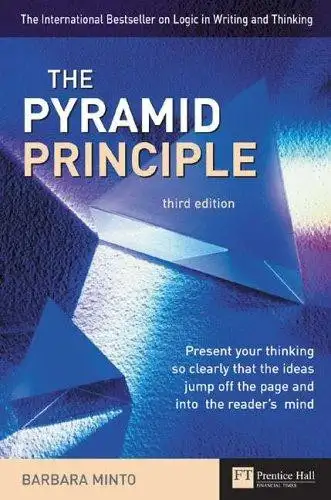 2. Cómo hacerse entender
El principio piramidal de Minto: una cuestión de eficiencia y eficacia

Es muy posible que al poco tiempo de comenzar tu andadura profesional te encuentres lanzando una idea "chispeante" a uno de tus superiores, a un socio potencial o a un cliente potencial.

Por defecto, asume que tu interlocutor está muy ocupado y puede que no pueda (o no quiera) dedicarte más que unos minutos de su precioso tiempo.

Lo mejor para ti es maximizar la calidad del tiempo de que dispones con tu audiencia sin "sacrificar" ninguno de los detalles que te llevan a tus conclusiones. Las reglas son sencillas:
2. Cómo hacerse entender
El principio piramidal de Minto: una cuestión de eficiencia y eficacia
1
2
Estructura las ideas de apoyo


De nuevo: preferiblemente, no más de tres ideas por cada argumento.

Asegúrate de validarlas mediante datos muy fiables y cuantitativos.

Quieres que tus argumentos sean sólidos y fiables.
Agrupa tus argumentos de apoyo


Idealmente, no más de tres, a menos que sea estrictamente necesario incluir más.

Recuerda que debes ser lo más conciso y exhaustivo posible en todo momento.
3
Empieza primero por la(s) respuesta(s)


No pierdas el tiempo con detalles.

Ve directo al grano y asegúrate de que tus conclusiones queden claras desde el principio.

Haz una declaración y sigue a partir de ahí…
2. Cómo hacerse entender
El principio piramidal de Minto: una representación visual
En resumen, el desglose visual de tu intervención debería ser el siguiente:
Consejos adicionales para la aplicación del Principio de Minto:

ORDEN TEMPORAL: Si existe algún tipo de relación causa-efecto entre tus argumentos o pruebas de apoyo, asegúrate de resaltar la secuencia de acontecimientos subyacente.

ORDEN ESTRUCTURAL: Descompón tu debate en pensamientos singulares. Cuanto más granular seas, más fácil le resultará a tu interlocutor entender tu proceso de pensamiento.

ORDEN DE GRADO: Asegúrate de exponer tus pensamientos por orden de importancia.
2. Cómo hacerse entender
La pírámide de Minto combinada con el principio MECE
El MECE es un marco sistémico de resolución de problemas utilizado por empresas de consultoría de primera línea para descomponer problemas muy complejos y sofisticados en sus aspectos esenciales.

Una vez desestructurado el problema (el reto empresarial) en sus componentes básicos, resulta mucho más fácil evaluar y valorar las opciones adecuadas que podrían aplicarse a esa cuestión concreta. Las siglas significan: 

Mutuo
Exclusivo
Colectivo
Exhaustivo
2. Cómo hacerse entender
Estructurar el contenido del mensaje
Una comunicación impactante y eficaz empieza por la forma en que diseñas y estructuras tu comunicación verbal y escrita.

Dominar el MECE y los principios de Minto es sólo la guinda del pastel de la comunicación empresarial. De hecho, hay muchos otros trucos fáciles en los que puedes apoyarte para ser más eficaz, claro y ágil en tu comunicación diaria con colegas, clientes y supervisores. 

Este tipo de recomendaciones pueden dividirse en dos categorías:
CONTENIDO
Lo que significa:
La información concreta que compartes
Su relevancia
La claridad de los mensajes clave
FORMATO
Lo que significa: 
La claridad de la información
La ausencia de márgenes de malinterpretación
El grado de autoexplicación de la información y de los documentos de apoyo
2. Cómo hacerse entender
Información clara, puntual y precisa
CONTENIDO

Toda comunicación debe empezar por un asunto. Asegúrate de que tu interlocutor esté siempre informado de lo que hablas (es decir, actualiza siempre el asunto de tus correos electrónicos).
Revela toda la información que pueda ayudar a tu interlocutor a comprender mejor el contexto de una determinada circunstancia.
Sé siempre muy claro y preciso a la hora de establecer plazos y personas asignadas a una tarea concreta.
No dejes márgenes para interpretaciones libres.
Libera tus mensajes de detalles redundantes.
FORMATO

Utiliza un lenguaje sencillo y accesible, más aún cuando se trate de cuestiones técnica.
Prepara listas/balances para hacer más evidentes los diferentes temas que abordan tus argumentos.
Habla despacio y haz pausas frecuentes pero breves: te ayudará a evaluar la impresión que estás causando en tu audiencia.
Al abordar tus conclusiones, asegúrate de hacer una recapitulación concisa y completa.
Prepárate un programa: asegúrate de que tu discurso sea cercano, preciso y fiable.
3. Poner en práctica habilidades de colaboración y comunicación
Ejercicio para mejorar la colaboración y la comunicación

¿Quién soy?

Ponéos en parejas, por favor, y describid una parte de vosotros mismos al otro (sólo una breve presentación de algo relevante para que respondáis a la pregunta "¿quién eres?”).

El de enfrente debe escuchar tu descripción y luego tú hacer lo mismo (tiempo: 5 minutos).

Después, el conductor os invitará a cada uno de vosotros a presentaros haciéndoos pasar por el otro, hablando en primera persona.
Resumen
La comunicación y su gestión tienen muchas formas y modalidades.
El principio de Minto para escribir y pensar.
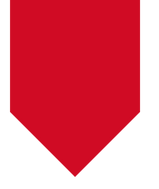 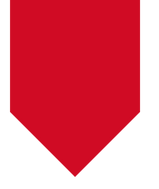 Marco MECE para la resolución sistemática de problemas.
La comunicación no verbal es un componente esencial de la comunicación.
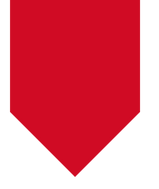 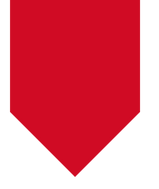 Promover la confianza, la satisfacción, la colaboración y el compromiso en el entorno laboral son factores protectores hacia una mejor calidad de vida.
Pertenecer a un grupo significa no sólo saber relacionarse con los demás de forma estratégica a nivel comunicativo, sino también escuchar al otro y sus necesidades.
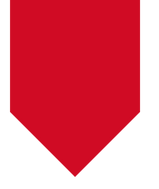 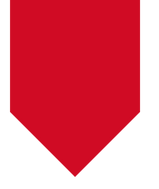 just-training.eu
¡Gracias!